Mon plan de travail CP - 2
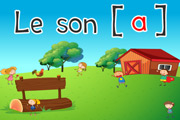 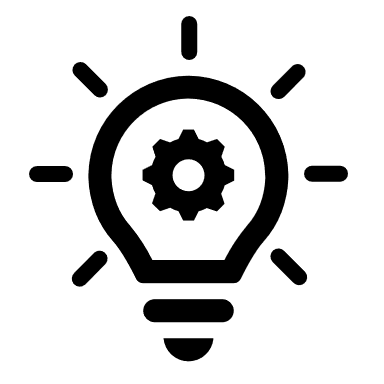 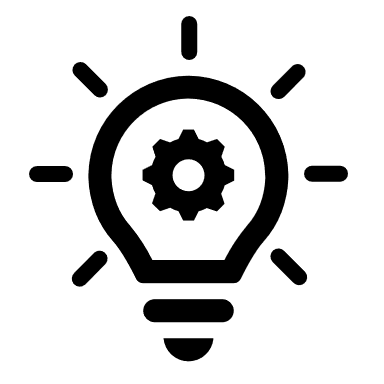 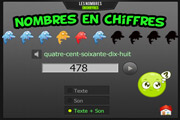 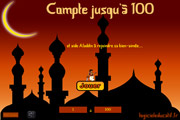 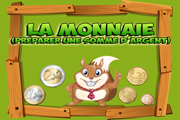 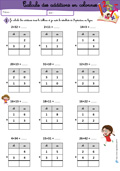 https://www.logicieleducatif.fr
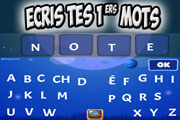 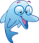 Temps estimatif total : 3h40